ММ у динамичном окружењу

I  Репозиционирање најуспешнијих компанија 
II Репозиционирање региона и земаља 
III: Геополитичке промене, интеграције и споразуми
1
Мeђународни маркетинг (ММ) у динамичном окружењу


I: Репозиционирање најуспешнијих компанија 

Периоди интернационализације
Међународно позиционирање компанија
2
I: Репозиционирање најуспешнијих компанија 

I1 Периоди интернационализације
3
Периоди интернационализације:

Период почетне интернационализације  - до 1960.
Период појачане интернационализације - 1960-1980.
Период додатне интернационализације  - 1980-2000.
Глобално позиционирање - данас
4
Период почетне интернационализације  - до 1960

Компаније су примењивале класични спољнотрговински приступ при наступу на међународно тржиште (објаснити)

Карактеристична је доминација САД светским трговинским и инвестиционим токовима
5
Период појачане интернационализације (1960-1980) су карактерисали:

интернационализација производње (отварање производних погона на страним тржиштима, и сл.)
трансфер технологије (произвођачи “селе” технолошке поступке и процесе у фабрике на страним тржиштима)
појава нових форми интернационализације (оних које нису извозне и инвестиционе)  
оштра конкуренција
коришћење ефеката економије обима (масовна производња води паду фиксних трошкова по јединици производа)
 отежано стварање дугорочне конкурентске предности (нови извори предности нових конкурената)
6
Период појачане интернационализације (1960-1980)

Овај период су обележиле компаније из САД, европске компаније и компаније из Јапана, с тим да учешће компанија из САД није толико диферентно. 
У овом периоду је дошло до појаве нових конкурената из новоиндустријализованих земаља (НИЗ) азијско-пацифичког региона (АПР).
7
Период додатне интернационализације (1980-2000) су карактерисали:
глобализација пословања, тржишта, конкуренције
примена глобалних стратегија
понуда глобалних производа са глобалним маркама
рат марки у оквиру исте категорије производа (произвођачких и трговинских

Овај период је обележен новом фазом интернационализације мултинационално и глобално оријентисаних компанија у којој оне креирају специфичне стратегије глобалног репозиционирања. 
Током овог периода, доминација компанија из САД слаби за разлику од компанија из Европе и АПР. 
Карактерише га појава компанија из бивших социјалистичких европских земаља и НИЗ из ЛАР. Такође, долази до оснаживања трговинских компанија у односу на индустријски сектор.
8
Период глобалног позиционирања и додатног репозиционирања (21. век) 

Ово је друга фаза периода додатне интернационализације већ интернационализованог бизниса. 
Карактерише је мноштво учесника који се и активно и пасивно укључују у међународне и (глобалне) токове пословања. 
Овај период карактерише потпуно измењена национална и регионална структура учесника глобалног тржишта. Нови конкуренти долазе из свих светских региона чинећи конкурентске позиције традиционалних конкурената мање стабилним и дугорочно теже одрживим.
9
I: Репозиционирање најуспешнијих компанија 

I2: Међународно позиционирање компанија
10
У последњој деценији 20. века, дошло је до промена у организацији и стратегији: 
најуспешније компаније света су већину својих пословних активности обављале изван 
националних граница. Уместо стратегије гринфилд инвестиција и постепеног освајања тржишта, глобално тржиште је обележила стратегија спајања и припајања компанија. У овом периоду направљена су спајања невероватних размера чији су појединачни износи били већи од БДП многих земаља.
11
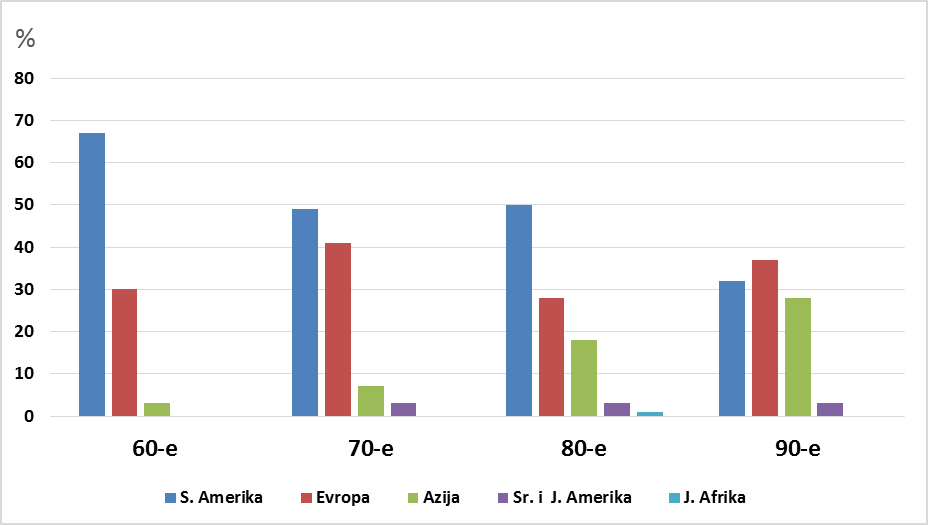 12
Међу 100 најуспешнијих компанија света током друге половине XX века (1950-1990): 

 САД су биле носилац интернационалне активности региона; 
 међу европским земљама, Велика Британија, Немачка и Француска   су биле предводнице; 
 Јапан је традиционално позициониран као глобални конкурент из азијског региона, 
 повољнијем позиционирању азијског региона допринеле су компаније из Индије, Јужне Кореје, Хонг Конга, Кине.
 Венецуела, Бразил, Мексико и Аргентина биле су доминантне земље из региона Средње и Јужне Америке.
13
14
Међу 500 најуспешнијих компанија света током 21 века:
 
Број компанија из САД током овог периода пада. 
Број европских компанија расте. Европске компаније су бројније у „500 најуспешнијих“ у односу на америчке у 2011. 
Број компанија из АПР расте. Оне су бројније у „500 најуспешнијих“ у односу на америчке у 2011. и у односу на европске у 2015. 
Расте број компанија из ЛАР у „500 најуспешнијих“, док су компаније из Аустралије релативно стабилне (ниједне немају утицај на глобалном тржишту). 
Компаније које опредељују међународно пословање у овом периоду (2005. пресек) потичу из: САД, развијених европских земаља и Јапана. 
Уколико се погледа 2015. година, уочава се нагли скок кинеских компанија у 500 најуспешнијих.
15
Fortune 500 Global Companies, As of June 2023 (https://highbridgeacademy.com/fortune-500/)топ 10
*национална нафтна компанија Саудијске Арабије
** национална компанија Кине из области електропривреде; у 2024 трећа на свету по приходу иза Walmart-a и Amazon-a
16
Fortune 500 Global Companies
As of June 2023 (https://highbridgeacademy.com/fortune-500/)

https://companiesmarketcap.com/
(global, by countries, by categories ...; revenue, employees) 

https://en.wikipedia.org/wiki/List_of_largest_companies_by_revenue
17
ММ у динамичном окружењу

II : Репозиционирање региона и земаља 

Репозиционирање региона и земаља у токовима иностраних директних инвестиција (ИДИ токовима)

Репозиционирање региона и земаља у светским трговинским токовима
18
II: Репозиционирање региона и земаља 

II1 Репозиционирање региона и земаља у ИДИ токовима (WIR, World Investment Report)
19
Позиције региона и земаља у ИДИ пре 2012:  

Током друге половине 20. века испољена је доминација индустријски развијених земаља у инвестиционим токовима.
Раст ИДИ из САД током 60-их и 70-их година 20. века, и још већи раст европских ИДИ у 70-им.
Деценију касније (осамдесете) долази до репозиционирања земаља у светским ИДИ токовима: Америчке компаније смањују учешће, док су компаније из развијених европских земаља и Јапана наставиле са растом учешћа. 
Тренд смањења учешћа САД у светским токовима ИДИ се наставио. Највећи допринос расту ИДИ крајем 90-их година 20. века потекао је од мерџера и аквизиција (М&А аранжмана).
20
Позиције региона и земаља у ИДИ пре 2012:  

Бивше социјалистичке европске земље су увелико отвориле врата ИДИ токовима у 90-им г. 20. века. Дискусија...Снажан раст производње у земљама Западне Европе поч. овог периода иницирао је раст светске тражње за сировинама, полупроизводима и неким инвестиционим добрима којима су обиловале источноевропске земље. 

У периоду 1992-1995: 
међу земљама Централне Европе, Југоисточне Европе и Балтика (ЦЈБ) највише ИДИ је ушло у Мађарску; Дискусија
међу земљама Заједнице независних држава (ЗНД) скоро половина укупних ИДИ је ушла у Русију. Дискусија 

У периоду 1996-2000:
Међу земљама ЦЈБ и ЗНД, највише ИДИ је отишло у Пољску и Русију.

Евидентно је да су током 90-их година 20. века ИДИ у земљама ЦЈБ и ЗНД биле извор њиховог раста и развоја и подстрек укључивању у међународне токове.
21
Позиције региона и земаља у ИДИ пре 2012:  

У 2006: рекордни раст ИДИ регистрован је у земљама у транзицији (око 5% укупних ИДИ у 2006), а највећи прилив у Русији и Казахстану. Румунија се скоро приближила Индији. Тада нове чланице ЕУ – Мађарска, Пољска и Чешка  су биле изузетно атрактивна привредна локација за многе стране инвеститоре. Међутим, уочен је растући јаз у привлачности земаља Југоисточне Европе.
Четири земље које су предњачиле – Бугарска, Румунија, Хрватска и Србија значајно су надмашиле инвестиције које су дошле у Македонију, Албанију, БиХ и Црну Гору. 

Након великог заостајања, примарни сектор (нарочито гас и нафта) је привукао више ИДИ, што је било подстакнуто растом тражње за нафтом и гасом коју је генерисала Кина. Улагања у сектор услуга су стабилна, нарочито у област финансија и телекомуникација, као и некретнина. Док су током 70-их година 20. века ИДИ у сектору услуга чиниле 25% светских ИДИ, у задњој декади 20. века су чиниле у просеку близу 50%. Образложење?
Закључак: од половине 20. века до прве деценије 21. века дошло је до унутаррегионалне и међурегионалне, те секторске промене у структури ИДИ.
22
Позиције региона и земаља у ИДИ после 2012:  

Извештај о ИДИ токовима из 2023. године открива да су глобалне ИДИ пале (за 12% у 2022. години). 
Иако су се улагања у обновљиве изворе енергије скоро утростручила од 2015. године, већина ИДИ је отишла у развијене земље. 
У извештају се апелује на хитну подршку земљама у развоју како би им се омогућило да привуку више ИДИ за прелазак на чисту енергију. Осим тога, овај извештај открива растући годишњи дефицит ИДИ у земљама у развоју.  
У међувремену, повећани су токови ИДИ у структурно слабе и рањиве економије. Приливи у најмање развијене земље порасли су (2,4% глобалних токова). 
Земље у развоју без излаза на море и мале острвске државе у развоју такође су забележиле пораст.
23
Позиције региона и земаља у ИДИ после 2012. (https://www.visualcapitalist.com/cp/top-countries-foreign-direct-investment-flows/* у књизи постоји грешка у наводи за 2012, стр. 57, означено у табели заградама)
24
Позиције земаља према нивоу ИДИ атрактивности:  

Према најновијем извештају независног Милкен института из Калифорније који мери привлачност земаља за међународне инвеститоре (користећи комбинацију економских, финансијских, институционалних и регулаторних фактора), четири од пет најомиљенијих инвестиционих дестинација су у Европи (Данска, Шведска, Финска, САД, Велика Британија). 

Данска је првом месту према перцепцији пословања, лакоц́и пословања у земљи и другим регулаторним показатељима (Нова економија, интернет страница). 
Финска је најбоље „рангирана у категорији међународних стандарда и политике која процењује економску отвореност и степен у којем су политике неке земље усклађене са глобалним регулаторним стандардима и стандардима заштите интелектуалне својине“

Напредне економије обезбеђују стабилност, али инвеститори који траже приносе високог раста настављају да показују интересовање за неразвијене привреде и привреде у развоју.


 https://novaekonomija.rs/vesti-iz-sveta/srbija-cetvrta-u-regionu-po-privlacnosti-za-strane-investitore#google_vignette
25
Позиције земаља према нивоу ИДИ атрактивности:  

Што се тиче азијског континента:
Малезија је фаворит (27. место у свету). Она има „најбоље инвестиционе услове“ међу свим економијама и добро се котира у институционалним оквирима. 
Кина је заузела 39. место на овој листи. Чини се да се кинеска привлачност инвеститорима смањила, вероватно због растућ́их геополитичких тензија са САД-ом.
Сингапур је на врху као омиљена земља инвеститора у региону (14. место у свету). 
Хонг Конг и Јапан су на 15. односно 16. месту у Азији.

 https://novaekonomija.rs/vesti-iz-sveta/srbija-cetvrta-u-regionu-po-privlacnosti-za-strane-investitore#google_vignette
26
II Репозиционирање региона и земаља 

II2 Репозиционирање региона и земаља у светским трговинским токовима (WTO, World Trade Organization, Report)
27
Позиције региона и земаља у светским трговинским токовима у ранијим периодима: 

током друге половине 20. века: учешће индустријски развијених земаља у светској трговини је износило је у просеку 60% (у светском извозу 65%). 
70-их година 20. века: доминирале су земље OECD (диктирале су близу 70% светског извоза и увоза).
80-их година 20. века: САД су бележиле трговински дефицит, што се наставило и у наредној декади, док су компаније из Јапана оствариле раст учешћа у светском извозу готових производа за два пута. Појава НИЗ-а утицала је да се промени структура светске трговине. Ове земље су повећале учешће у светском извозу производа прерађивачке индустрије за више од четири пута у 80-им годинама 20. века. Највећи извозници међу НИЗ у овом периоду били су Хонг Конг, Јужна Кореја, Тајван, Сингапур, Шпанија и Мексико. Највећи увозници били су Кина, Јужна Кореја, Сингапур и Тајван. Што се тиче учешћа земаља у развоју у светском извозу индустријских производа, повећано је за више од два пута у 80-им у односу на 60-е године 20. века)

Носиоци светског извоза у 80-им годинама 20. века биле су, дакле, САД, развијене европске земље и Јапан. На почетку 21. века њима се придружују Кина и Хонг Конг.
28
Позиције региона и земаља у светским трговинским токовима данас: 

У 2023. години дошло је до пада нивоа светске трговине што се посебно односи на Европу, С. Америку и Азију. Изузетак су Блиски исток и регион ЗНД, где је увоз порастао. 

Вредност светске трговине робом пала је за 5% у 2023. години. Ова пад је надокнађен снажним растом трговине комерцијалним услугама који је последица опоравка међународних путовања и раста дигитално испоручених услуга. Пад робног извоза делом је последица пада цена нафте и гаса. 
Светска трговина је била изузетно отпорна последњих година упркос присуству неколико великих економских шокова. До краја 2023. године, обим робне трговине порастао је за 6,3% у односу на 2019. Комерцијалне услуге су такође порасле. Сукоб на Блиском истоку преусмерио је поморске пошиљке између Европе и Азије, а тензије на другим местима могле би довести до фрагментације трговине. Растући протекционизам је још један ризик који би могао успорити опоравак трговине у 2024. и 2025. години.
29
Позиције региона и земаља у светским трговинским токовима данас: 

Према извештају за 2023. годину, 10 водећих земаља – извозница су Кина, САД, Немачка, Холандија, Јапан, Италија, Француска, Јужна Кореја, Мексико и Хонг Конг. 
Истовремено, 10 водећих земаља – увозница су САД, Кина, Немачка, Холандија, Велика Британија, Француска, Јапан, Индија, Хонг Конг и Јужна Кореја. 

Може се закључити да су међу водећим светским извозницима и даље најразвијеније земље света. Међутим њихова позиција није доминантна као што је била у претходним периодима. Појава нових земаља у улози светских тржишта из АПР и ЛАР као и бивших социјалистичких земаља утицала је на промену улоге земаља у светском извозу и увозу.
30
Дискусија

Позиција РС у: 
светским токовима ИДИ и 
светским трговинским токовима.
31
Контролна питања
Колико периода интернационализације постоји и које декаде су обележили? 
Да ли се 70-их година 20. века догодило “јапанско чудо”? Шта то значи и какав је његов утицај на међународни бизнис?
Да ли су се 80-их година 20. века појавиле компаније из НИЗ АПР на светском тржишту? Ако јесу, из којих земаља су дошле? 
Какву су међународну позицију имале компаније из европског региона у односу на америчке компаније током 80-их година?  
Из којих земаља света потичу компаније које су обележиле период додатне интернационализације?
Какву су позицију заузеле компаније из бивших социјалистичких земаља европског региона 90-их година 20. века?
Да ли се репозиционирају компаније НИЗ из АПР и ЛАК региона у периоду додатне интернационализације и глобалног позиционирања? 
Из којих земаља или региона света потичу нови конкуренти светског тржишта, а које земље се сматрају земљама порекла традиционалних конкурената?
Које земље се појављују у улози нових даваоца ИДИ, а које у улози нових примаоца ИДИ?
Које земље (по степену развоја) показују највећу стопу раста прилива ИДИ?
Који сектор и које делатности привлаче највише инвестиција?
Које земље доминирају у светском извозу/увозу данас у односу на период почетне и појачане интернационализације?
Каква је структура српског извоза/увоза?
32